Министерство здравоохранения Республики Бурятия
О состоянии здоровья детей дошкольного возраста, 
роль взаимодействия учреждений 
здравоохранения и образования










Главный специалист-эксперт
 отдела медицинской помощи детям 
и службы родовспоможения МЗ РБ

Т.П. Будаева



2016  г.
Число  детей в РБ, прошедших  профилактический  медосмотр
2014  год  -  всего  осмотрено  206 047
год  -  всего  осмотрено  185 481  (100%)
                                            план – 185 471
В 2015  году  осмотрено  и обследовано 185 481 детей в возрасте от 0 до 17 лет – 100% от плана (185471). 
В 2014 г. осмотрено 206047 детей
[Speaker Notes: Медицинские осмотры  несовершеннолетних по РБ проводились  согласно приказу от 21 декабря 2012 г. №1346  («О Порядке прохождения несовершеннолетними медицинских осмотров, в том числе при поступлении в образовательные учреждения и в период обучения в них»), в соответствии с утверждённым Планом-графиком Минздрава РБ и БТ ФОМС.
Плановый объем медосмотров на 2015 год несколько ниже предыдущего года – нужно было осмотреть и обследовать 185 471 ребенка в возрасте от 0 до 17 лет. Осмотрен 185 481 ребёнок, что составило 100% от плана. (В 2014 г. осмотрено 206 047 детей, что составило  100%).
В возрастной структуре осмотренных, в отличие от 2014 г., увеличилась доля детей от 0 до 14 лет на 17%,  за счет уменьшения числа детей 15 -17 лет в 2,9 раза  и  увеличения возрастной группы от 10 до 14 лет в 1,5 раза.]
Структура выявленных заболеваний у детей от 0-6 лет
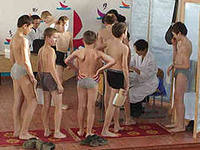 1,5%
2,2%
4,2%
4,5%
5,4%
6,6%
7,3%
9,6%
10,2%
10,5%
11,7%
23,5%
В   структуре детской инвалидности за последние 3 года отмечается рост  заболеваний нервной системы на 24,7 %, среди которых дети в возрасте от 0 до 3 лет составляют более 14%.
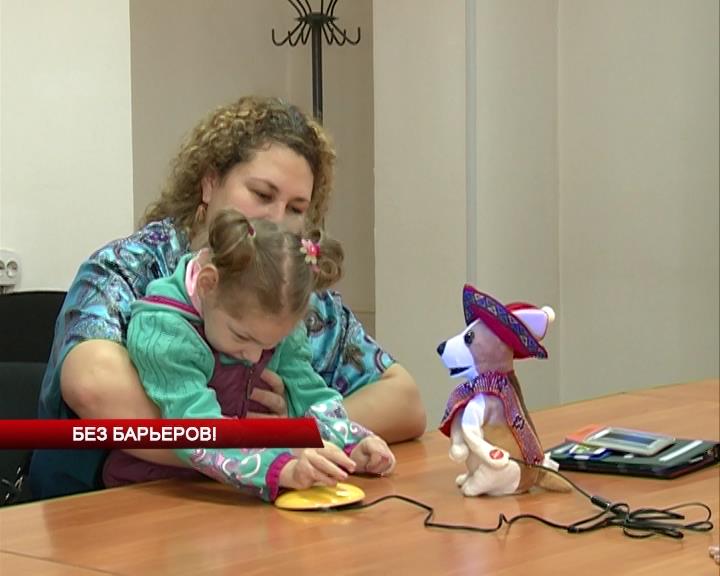 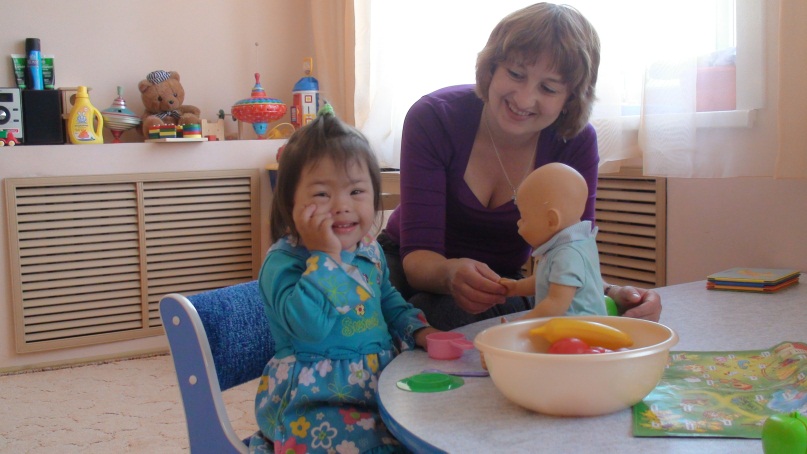 Среди ограничений жизнедеятельности у детей-инвалидов  в республике доминирующими являются ограничения способности к самостоятельному передвижению – у 28,9% детей-инвалидов, способности к обучению –  у 22%, способности к самообслуживанию – у  21,8%, способности к общению – у 17, 2%.
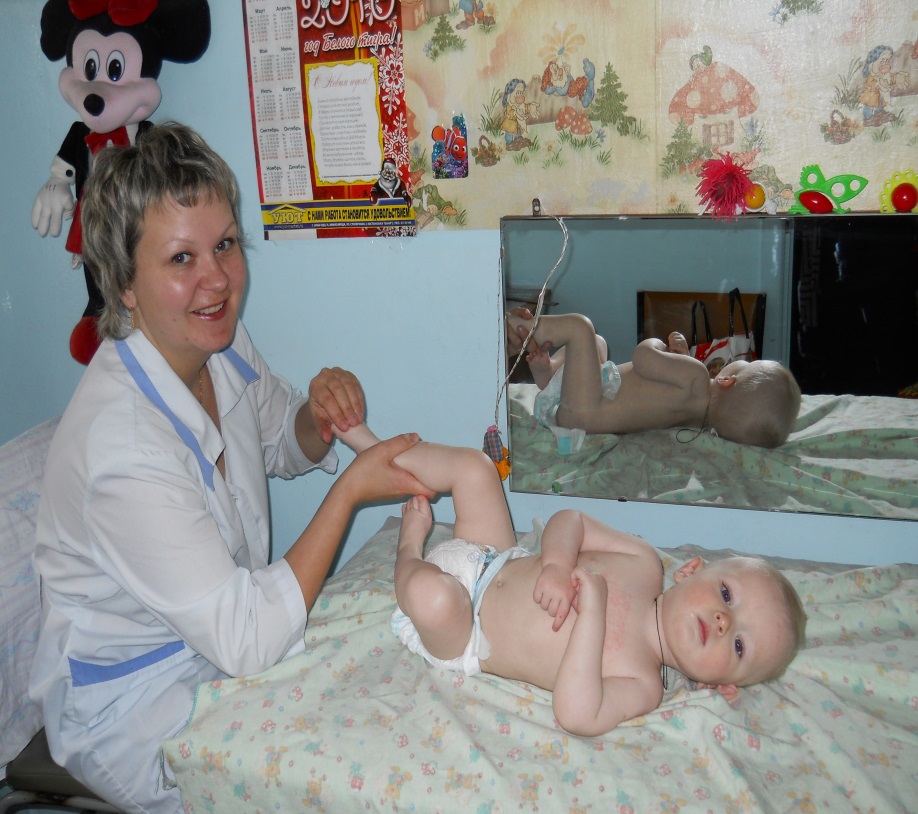 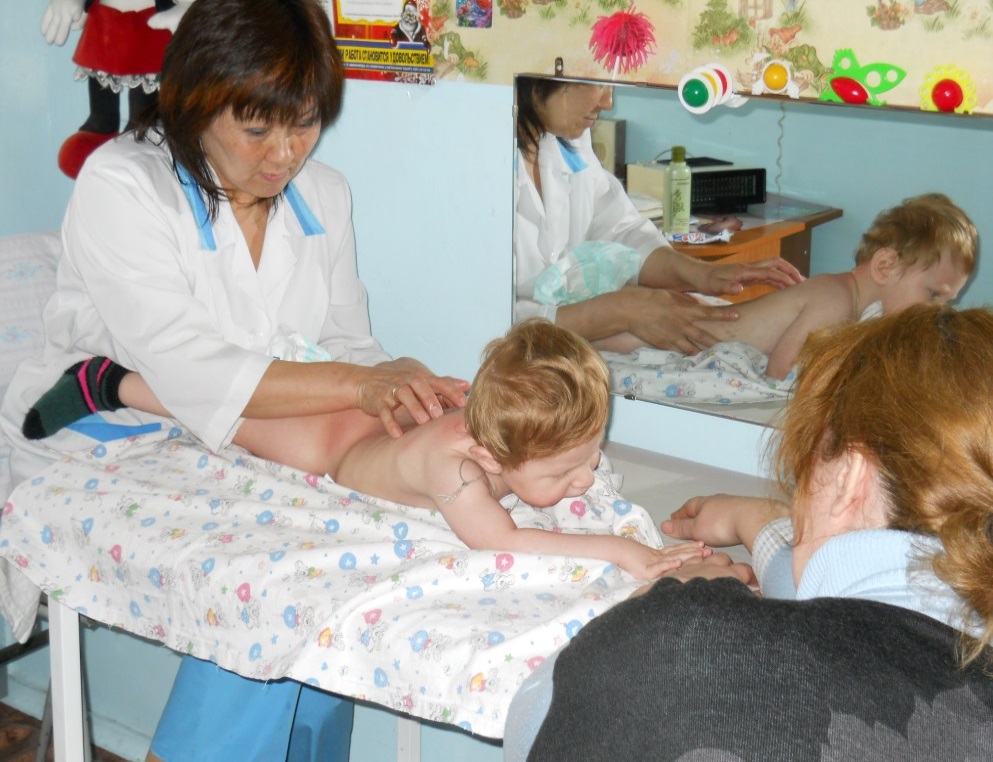 42,6 % детей-инвалидов в возрасте от 3 до 8 лет не могут посещать образовательные организации, 87,6 % из них - по состоянию здоровья.
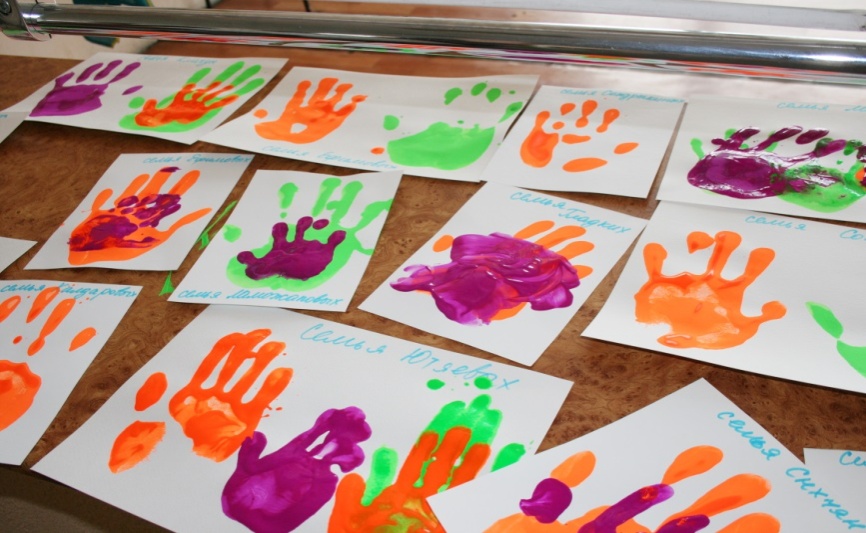 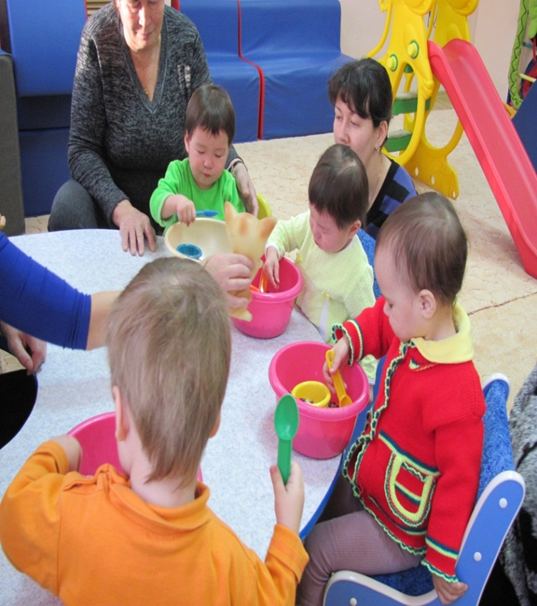 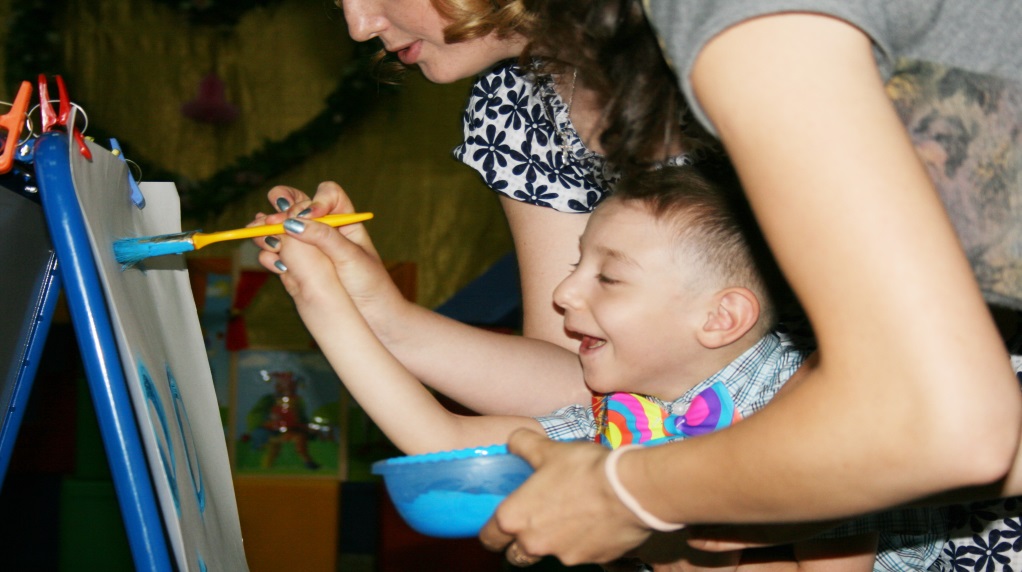 В 2009 году   республика принимала участие в конкурсе  программ, организованном  государственным  фондом поддержки детей, находящихся в трудной  жизненной ситуации. Мы  были в составе программы конкурса  «Раннее  вмешательство». 

Программа   «Солнышко» прошла конкурсный отбор  и с 2010 года реализовывалась  из средств Фонда, республиканского и муниципальных бюджетов.
Служба ранней помощи             работает по технологии         «раннего вмешательства» 

Открыта 19 ноября 
         2010  года.
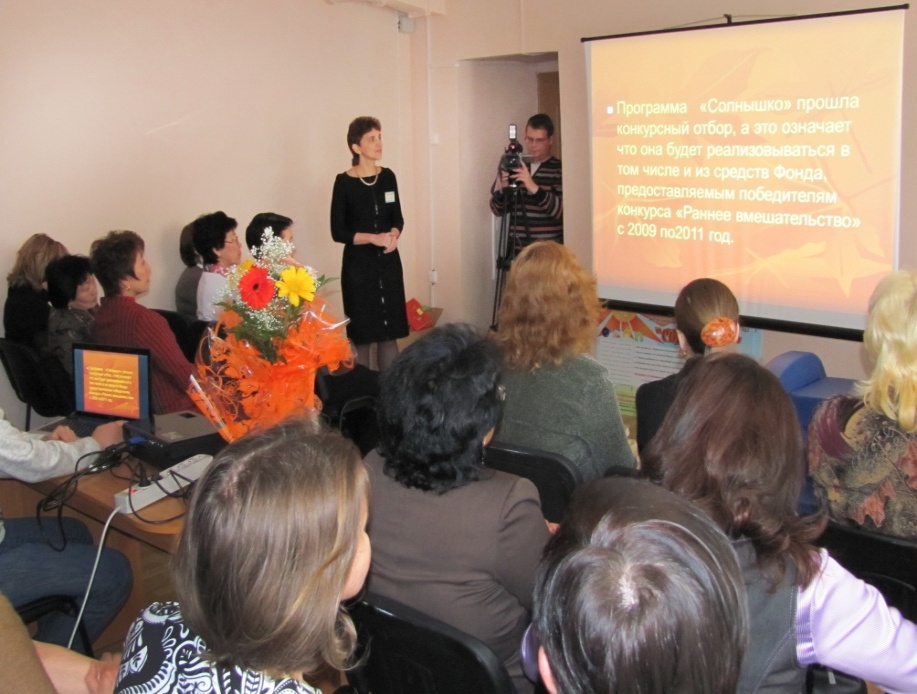 Программы раннего вмешательства
   предназначены для всех детей первых лет    жизни, имеющих риск отставания или       нарушения в развитии, и их семей.
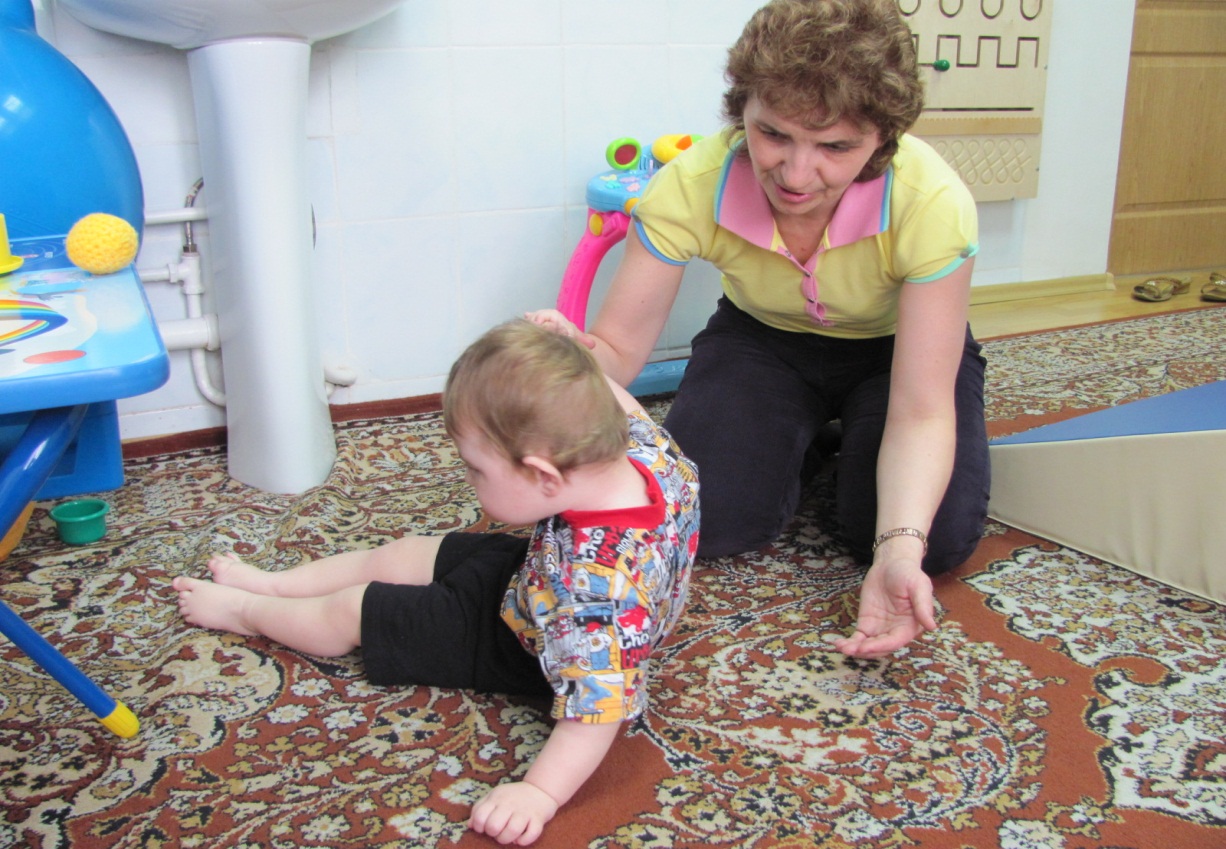 Время  показало востребованность данной технологии  в республике, и в 2015-2016 годах дополнительно открыты 4 центра ранней помощи на базе  медицинских организаций г. Улан-Удэ.
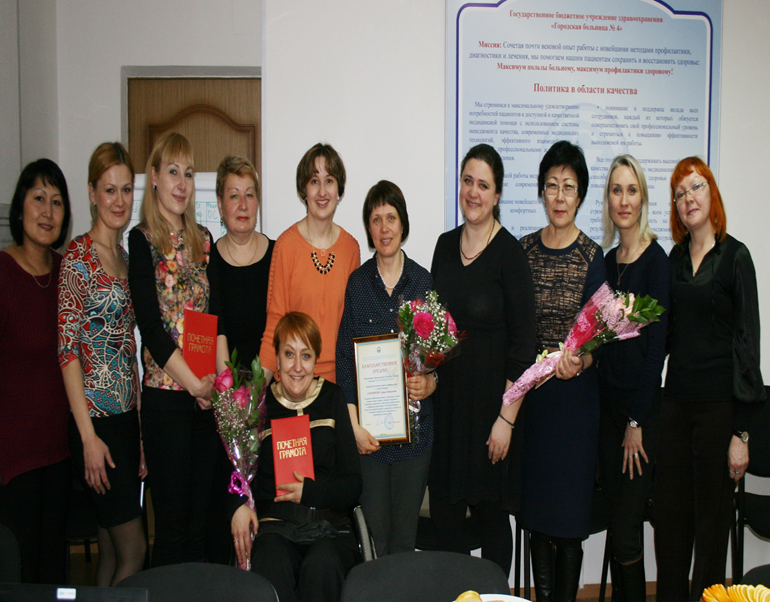 ДОСТИЖЕНИЯ
За пять лет через службу ранней помощи прошло 740 семей с детьми с нарушениями развития. 
28 детей  самостоятельно  пошли.
82 детей научились сидеть.
79 детей научились ползать.
124 ребенка стали лучше говорить.
138 детей стали понимать обращенную речь.
38 детей стали лучше жевать, едят густую пищу.
27 детей стали есть твердую пищу. Научились откусывать, жевать, перестали давиться.
42 ребенка научились пить из кружки.
120 детей стали лучше контролировать свои эмоции, посещают группы. 
 58 семей посещают родительские группы поддержки, созданные в отделении с 2012 года.
«РОДИТЕЛЬСКИЙ УНИВЕРСИТЕТ «Особые дети, обычные семьи»»,
В 2012 году прошли  занятия :
1.«Простудные заболевания у ребенка. Как вести себя здравомыслящим родителям»
2.«Двигательное расписание ребенка в течение дня»
  3. «Диалог с ребенком до года».
В 2013 году прошли занятия:
1 Как прививать «особых»  детей.
2. «Ее величество-ИГРА»
3. Особенности речи у детей с синдромом Дауна. 
В 2014 году прошли  занятия :
  1.«Особености развития детей с синдромом Дауна".
  2.«Туалетный тренинг»
  3. «Развитие недоношенного ребенка».
Проект « Не просто слова»
Одновременно и родители  обучались новым технологиям общения со своим ребенком в «родительской школе».
Рабочая тетрадь 
для мам
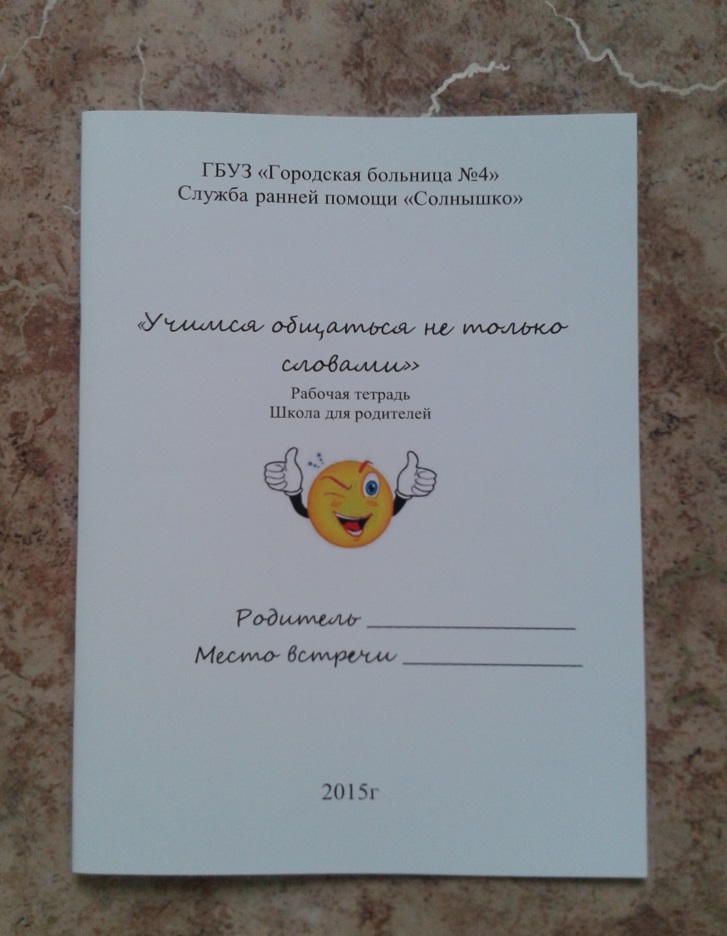 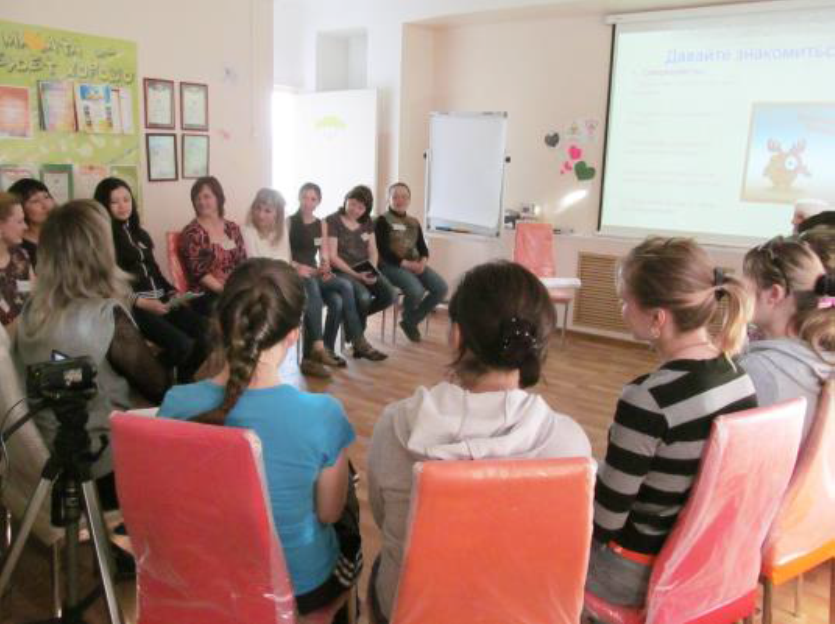 Ежегодный конкурс «Моя особая мама»
Совместные праздники
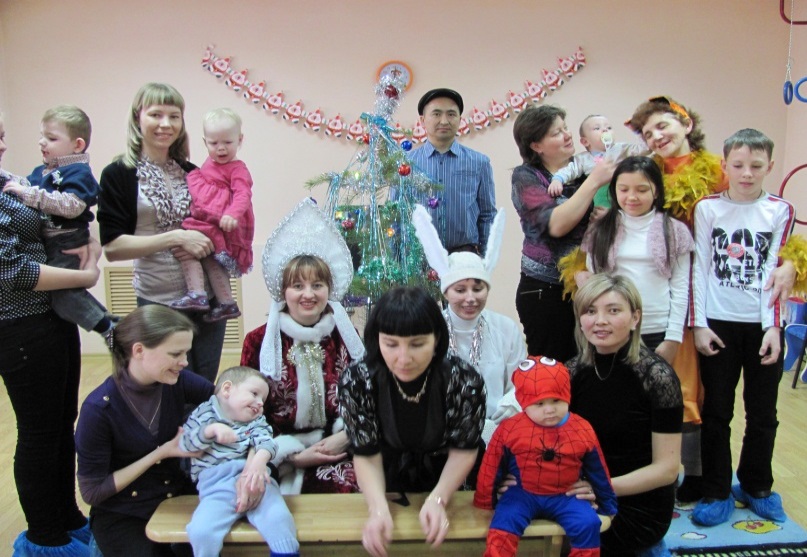 Новый год
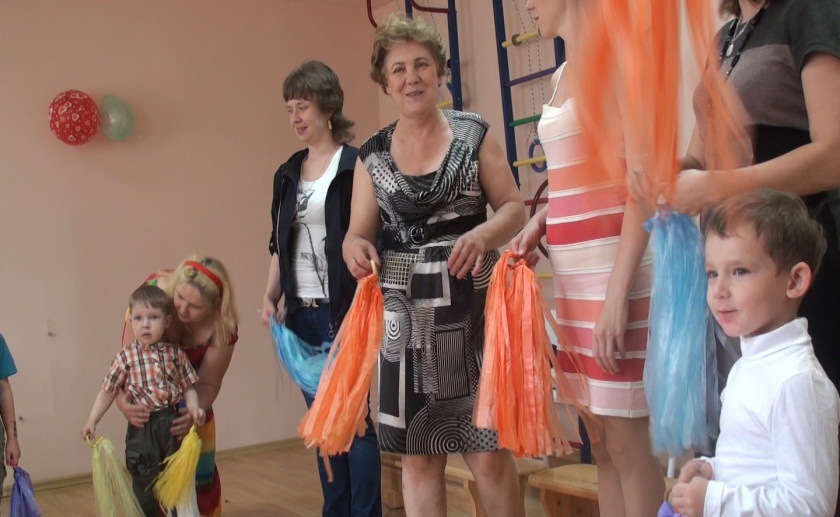 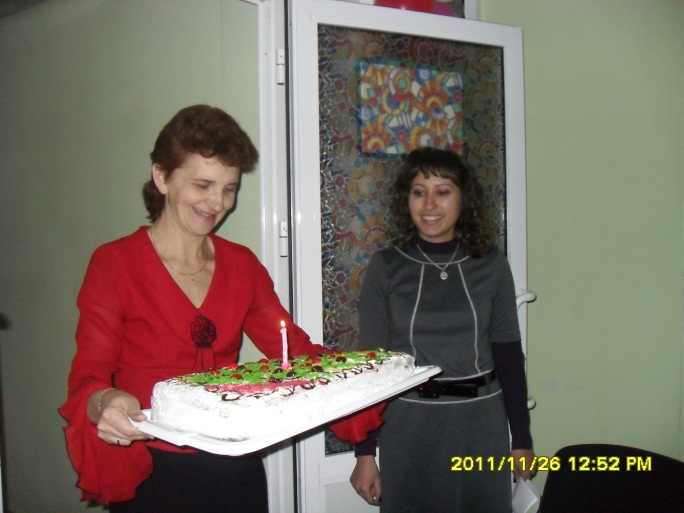 Выпускной
День рождения службы
Форма работы с родителями  «Арт-кафе»
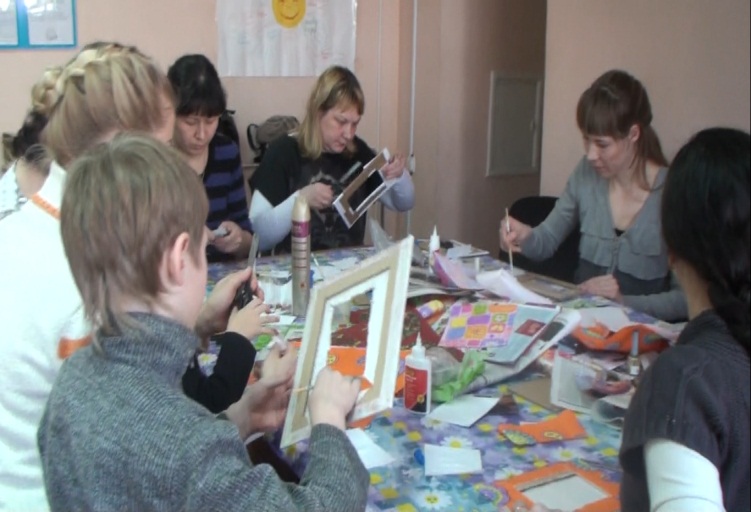 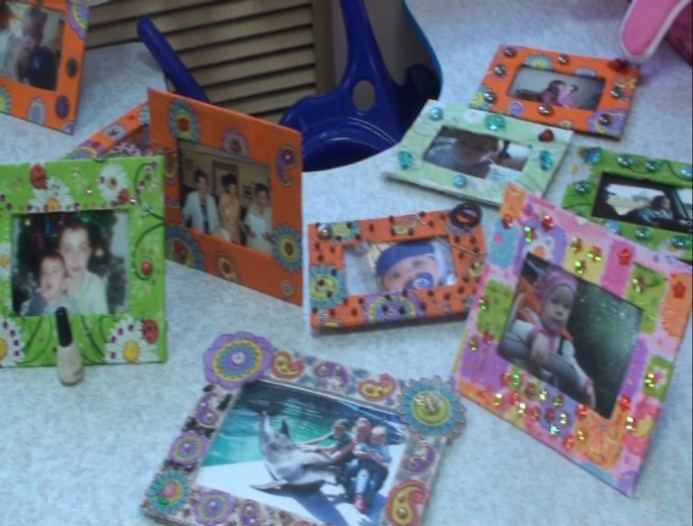 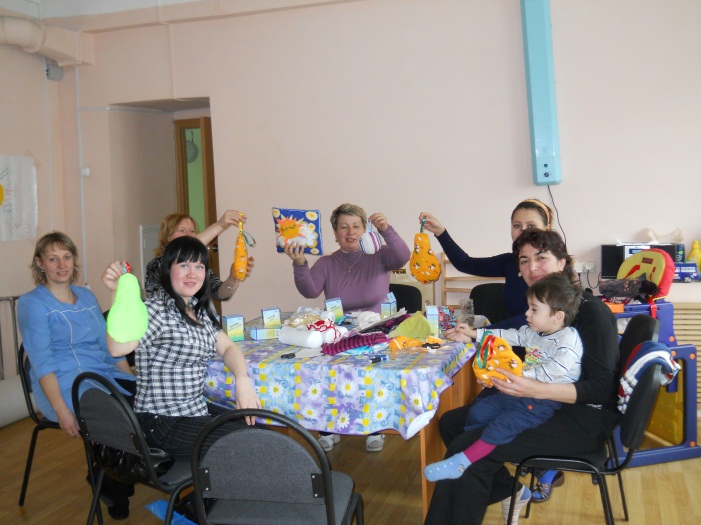 За период реализации программы ранней помощи увеличилось количество семей, вышедших из службы ранней помощи и нуждающихся в получении услуг в образовательных и иных организациях. Сопровождение  детей с ограниченными возможностями требует готовность общеобразовательных учреждений к принятию такого ребенка, и прежде всего в повышении профессиональной компетентности специалистов.
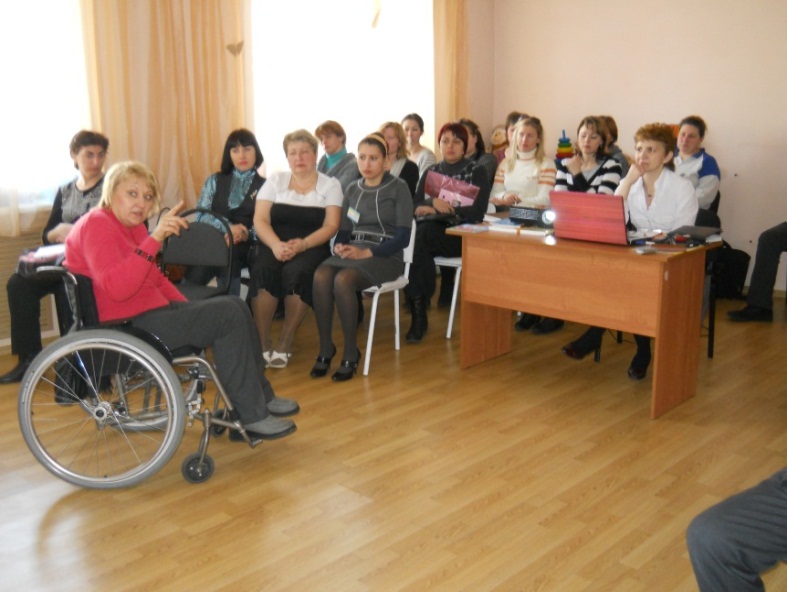 ПРОГРАММА РЕСПУБЛИКИ БУРЯТИЯ
«Развитие и модернизация службы ранней помощи для семей с  детьми с ограниченными возможностями здоровья и детьми-инвалидами «Солнышко»
Основные задачи программы

Разработка модели межведомственного взаимодействия специалистов  в процессе функционирования  единой службы ранней помощи в Республике Бурятия  на этапе перехода ребенка из программы ранней помощи в образовательную организацию.
Внедрение новых форм работы с целью социального включения семей с детьми, имеющих ограниченные возможности здоровья, и детьми-инвалидами в равноправные партнерские отношения в обществе.
Ожидаемые результаты

	Улучшение состояния здоровья детей, максимальное использование их реабилитационного потенциала, содействие всестороннему развитию.
	Улучшение социального самочувствия и психологического климата в семьях, воспитывающих детей-инвалидов и детей с ограниченными возможностями здоровья.
	Увеличение числа специалистов, предоставляющих реабилитационные услуги детям с ограниченными возможностями здоровья,  детям-инвалидам.
	Создание позитивного пространства в обществе в отношении семей, имеющих детей с ограниченными возможностями здоровья и детей-инвалидов,  (увеличение количества волонтеров, здоровых детей и их родителей, участвующих в мероприятиях программы).
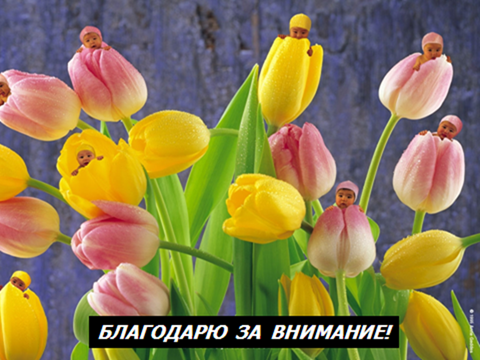